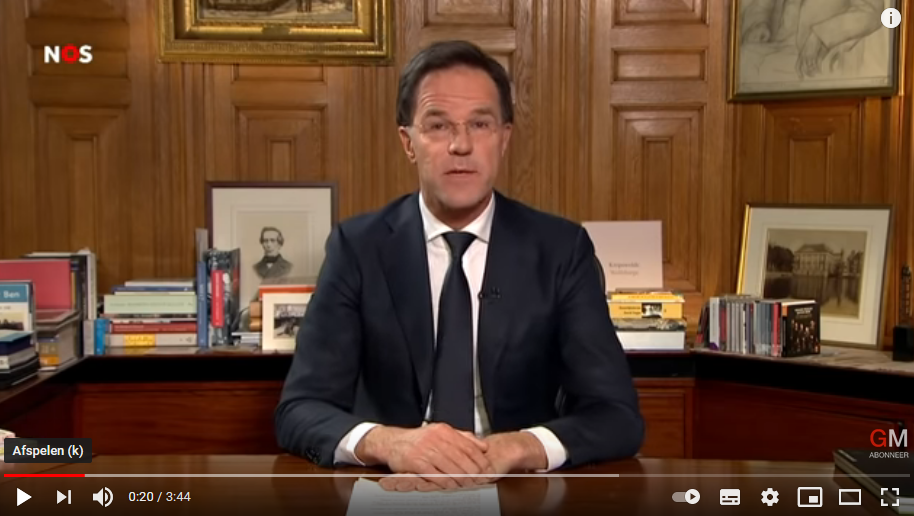 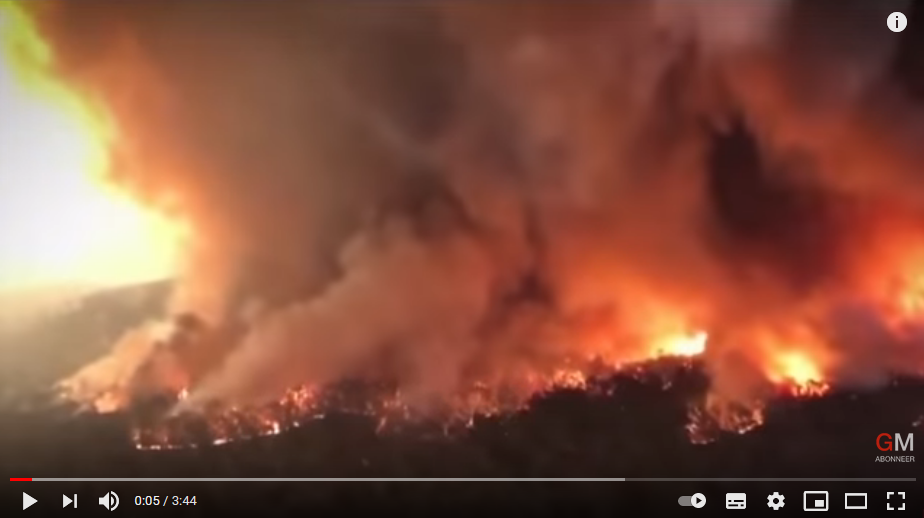 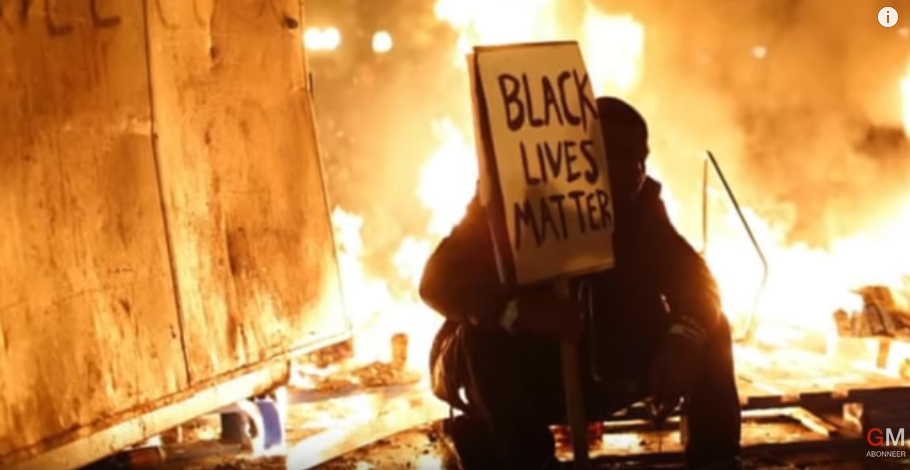 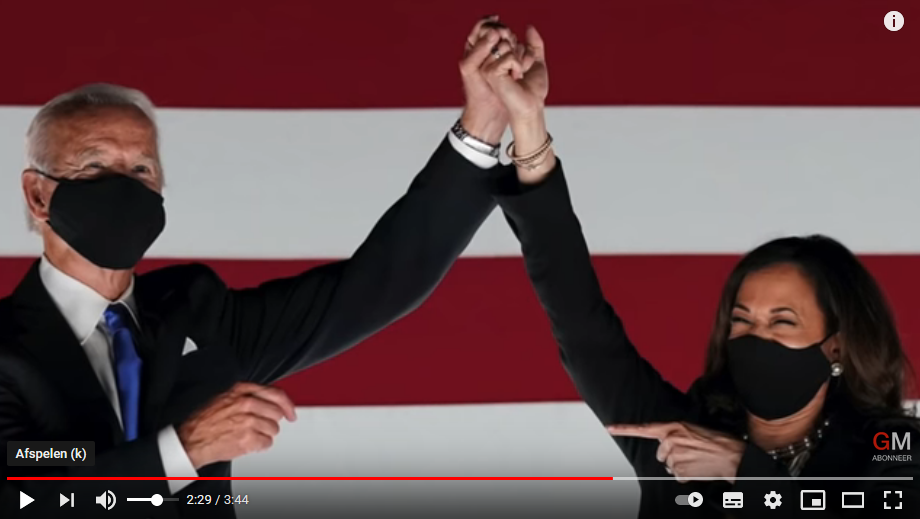 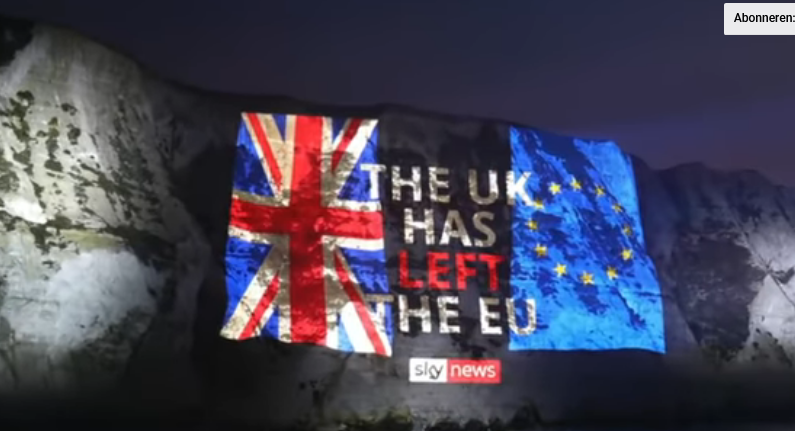 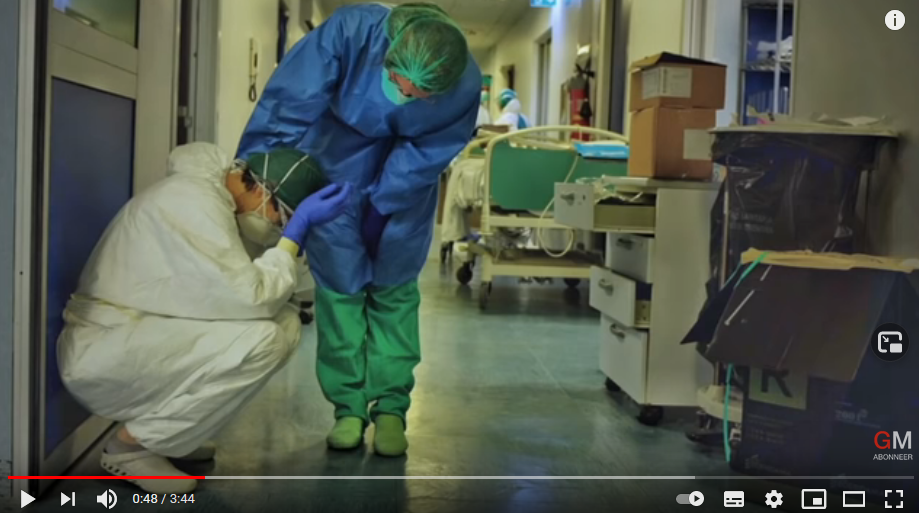 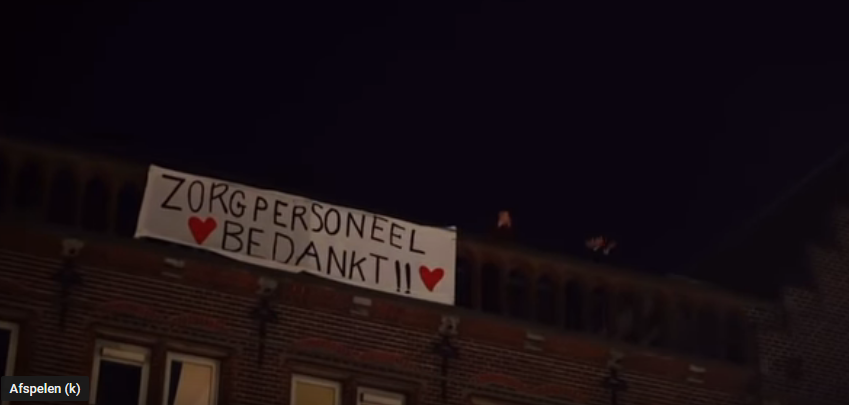 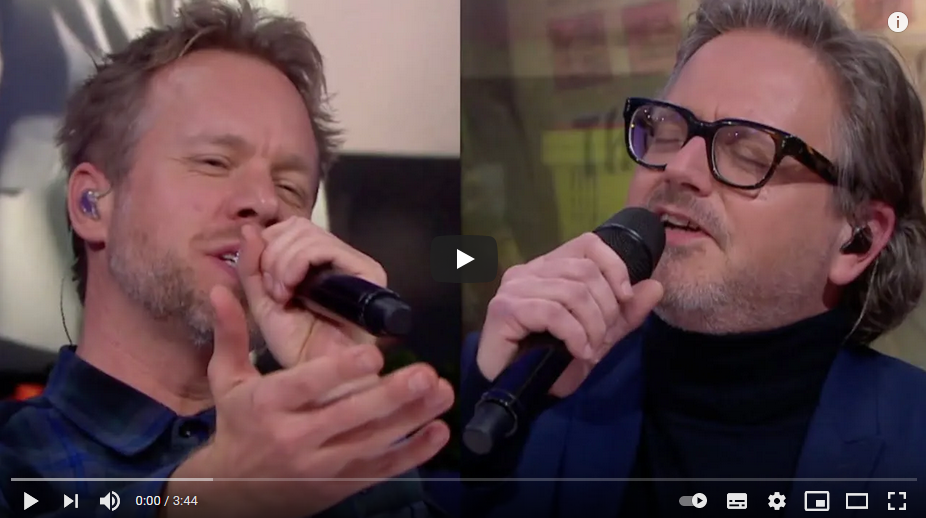 Hoe maak je als christen de balans op?
Welk instrument gebruik je? 
Wat legt gewicht in de schaal?
Wat geeft dan de doorslag?
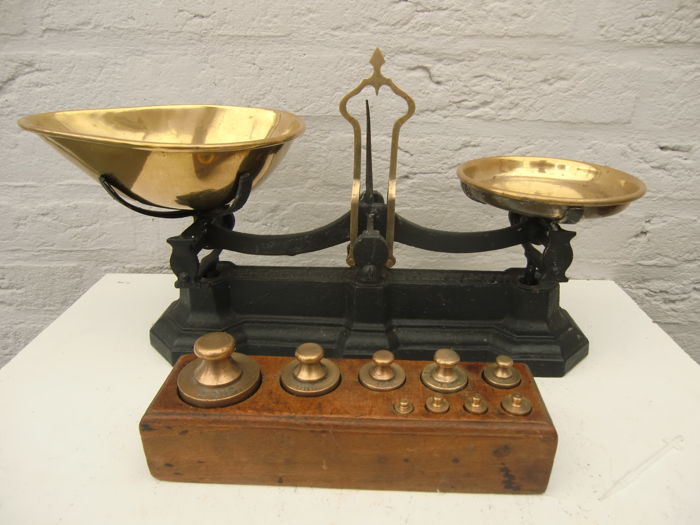 Welk instrument hanteer je?
Troost? 
Ursinus: gewicht en tegenwicht. 
Oplossingen zonder God…  
De weegschaal van God.
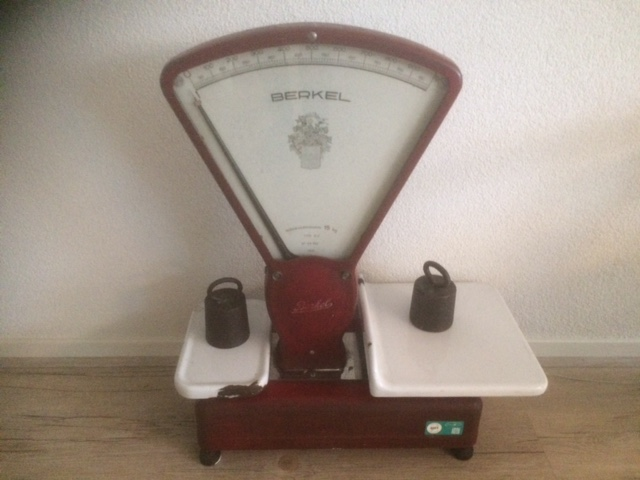 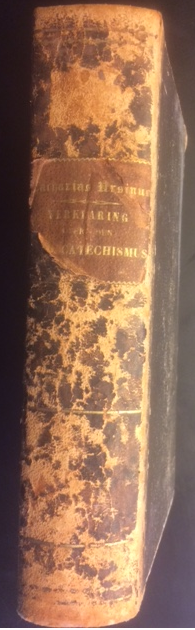 Wat legt gewicht in de schaal?
Tekort?            Verzoening!
Het kwaad?    Jezus’ overmacht! 
Onzeker?        Christus bewaakt je!
Doel?               Eeuwig léven!
Gerust in zijn bescherming!
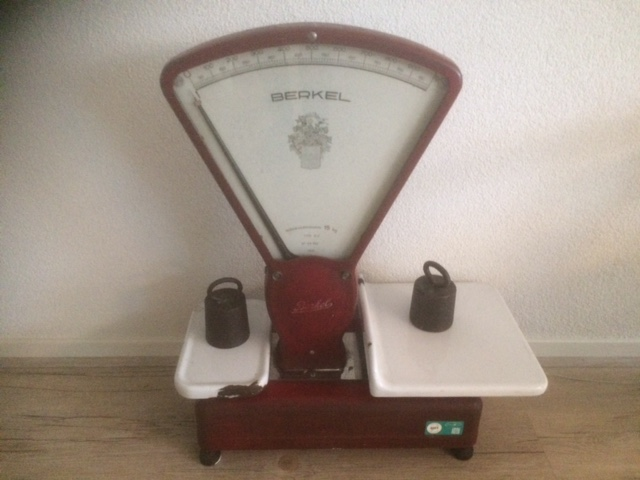 Wat geeft de doorslag?
Wat…? Nee, Wie!!
Paulus: wij zijn van de Heer!
Stil, mijn ziel, wees stil…..
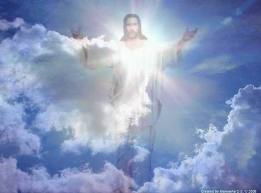